PM 2.5
เกิดจาก
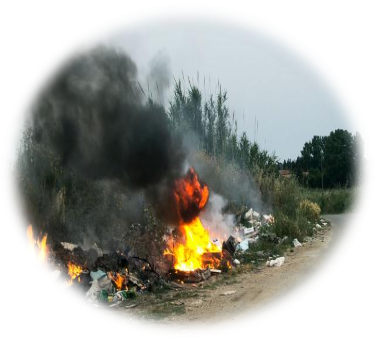 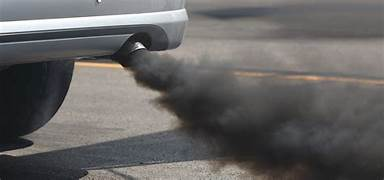 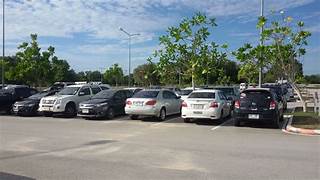 หยุดเผา  จอดรถดับเครื่องยนต์  ลด PM 2.5
รักเรา    รักษ์โลก